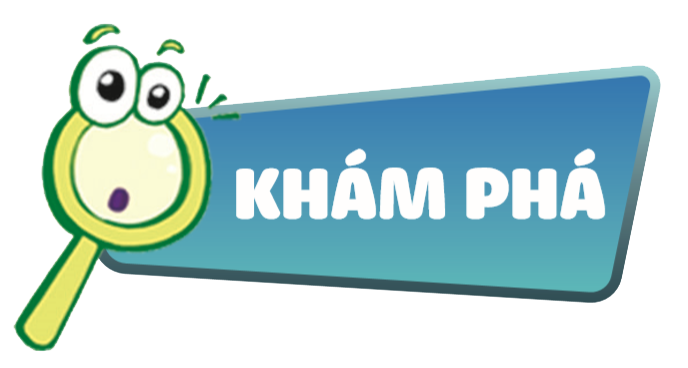 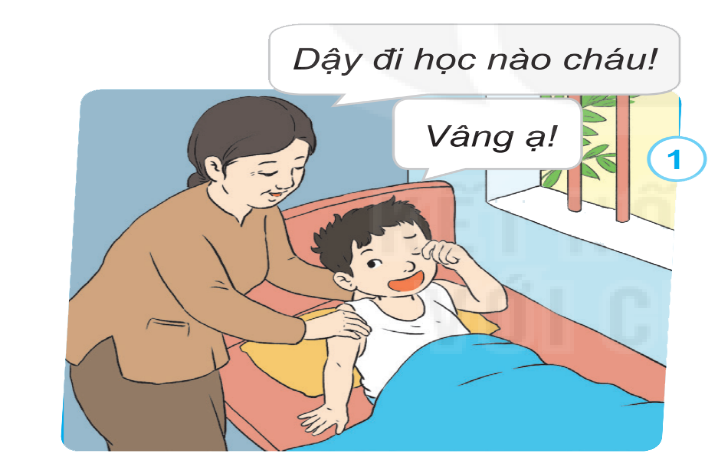 Dạy đi học nào cháu!
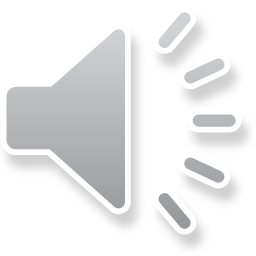 Vâng ạ!
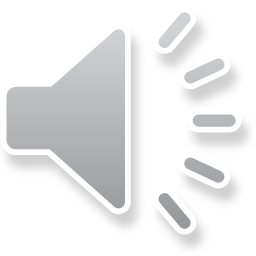 [Speaker Notes: Tranh 1: Bà gọi bạn dậy, bạn vâng lời và trả lời rất lễ phép (ạ cuối câu)]
Em đánh răng kĩ chưa?
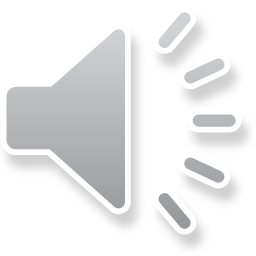 Em đánh răng kĩ
 rồi ạ!
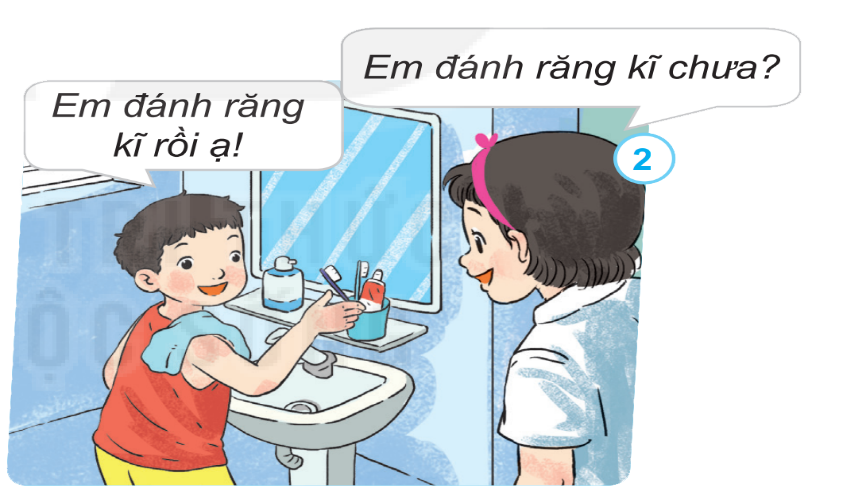 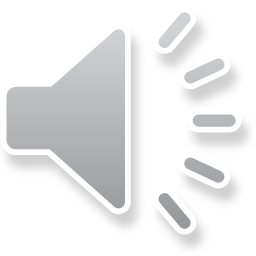 [Speaker Notes: Tranh 2: Chị gái hỏi, bạn vâng lời và trả lời rất lễ phép]
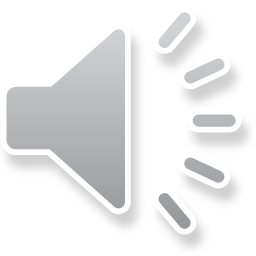 Con ăn nhanh để đi học nhé !!
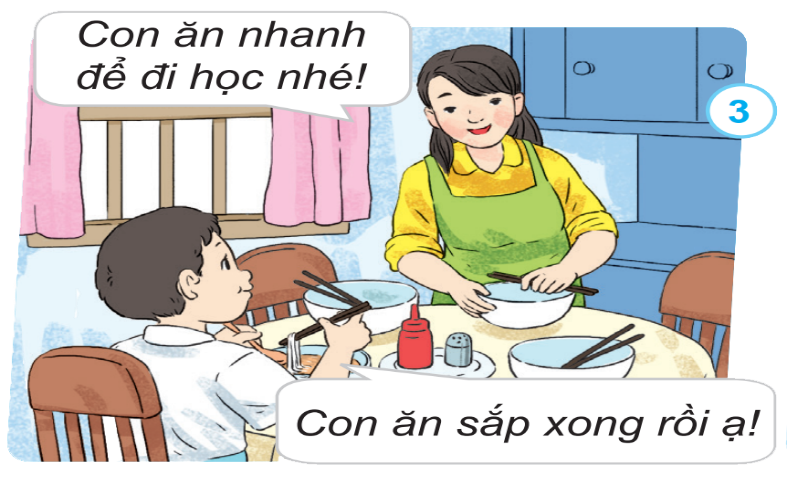 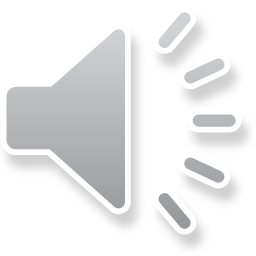 Con ăn sắp xong rồi ạ !!
[Speaker Notes: Tranh 3: Mẹ nói, bạn vâng lời và trả lời rất lễ phép]
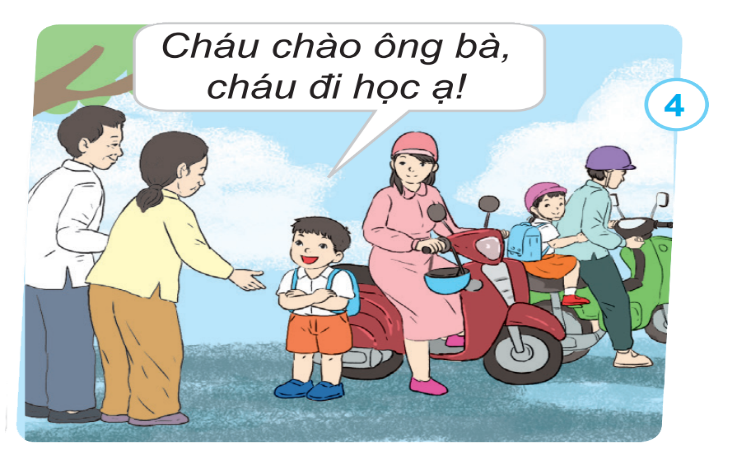 Cháu chào ông bà, cháu đi học ạ ! !
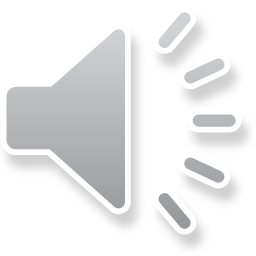 [Speaker Notes: Tranh 4: Trước khi đi học, bạn đã lễ phép chào ông bà]
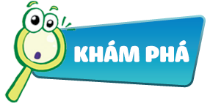 Vì sao em cần lễ phép, vâng lời ông bà, cha mẹ, anh chị?
[Speaker Notes: Lễ phép, vâng lời là thể hiện lòng kính yêu mọi người trong gia đình. Em thể hiện sự lễ phép, vâng lời ông bà, cha mẹ, anh chị bằng thái độ, lời nói, cử chỉ phù hợp.]
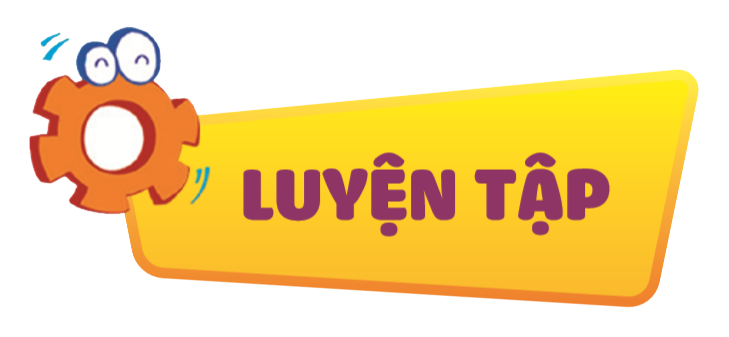 Hoạt động 1
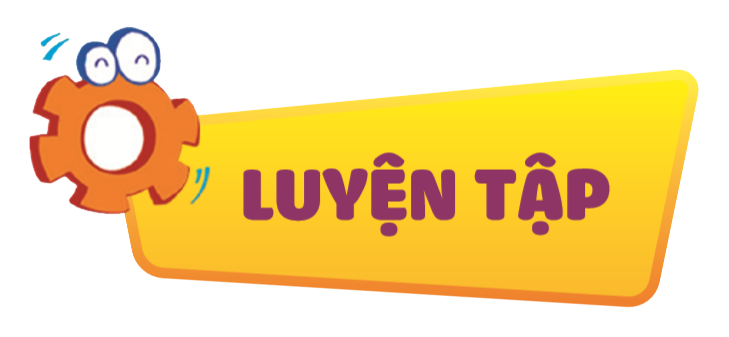 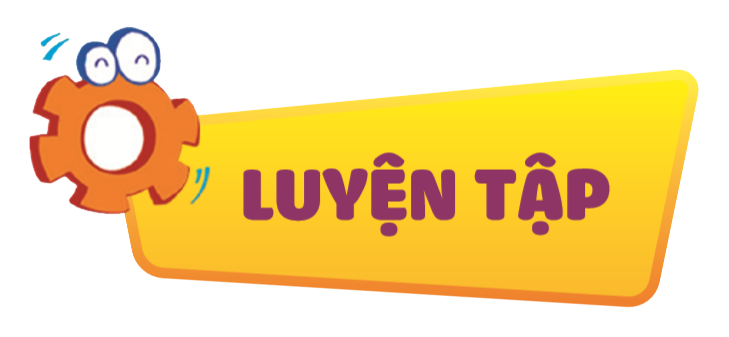 Những việc em đã làm thể hiện sự lễ phép, vâng lời ông bà cha mẹ, anh chị.
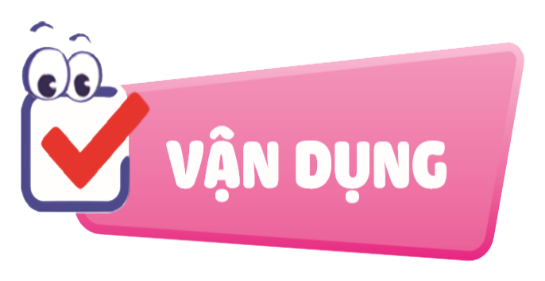 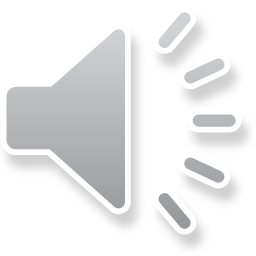 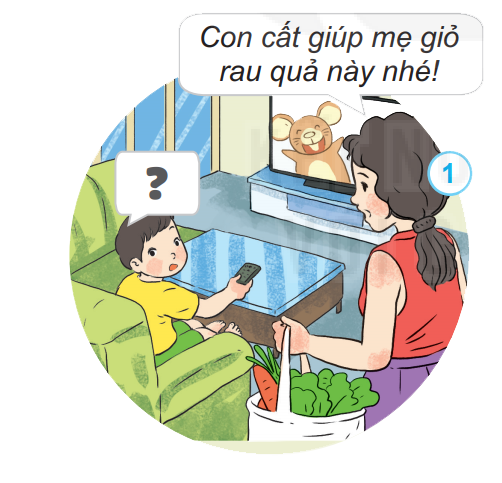 Con cất giúp mẹ giỏ rau quả này nhé!
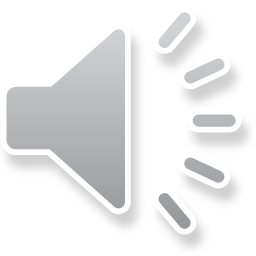 [Speaker Notes: Đóng vai]
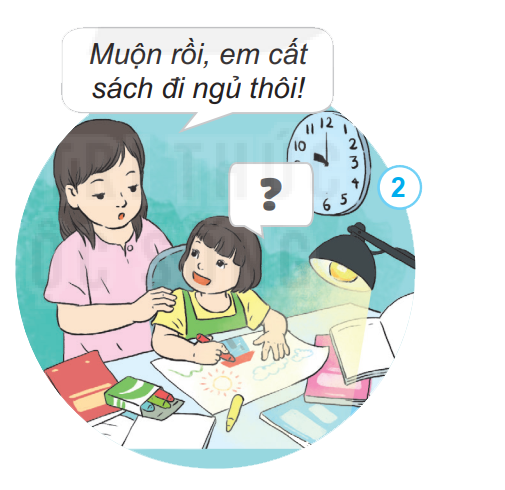 Muộn rồi, em cất sách đi ngủ thôi!
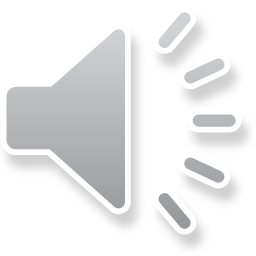 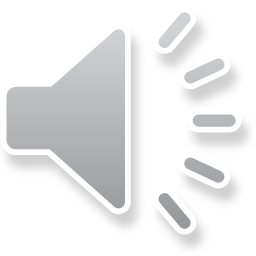 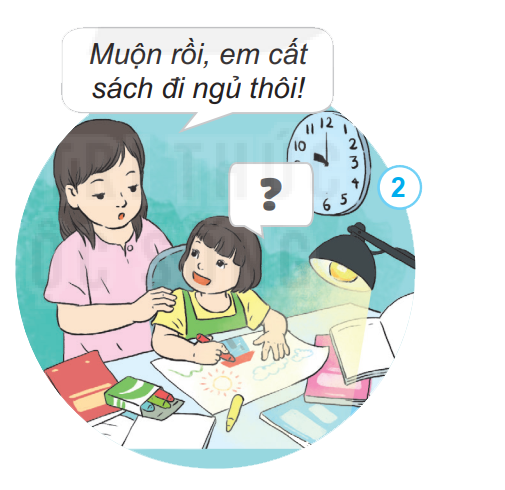 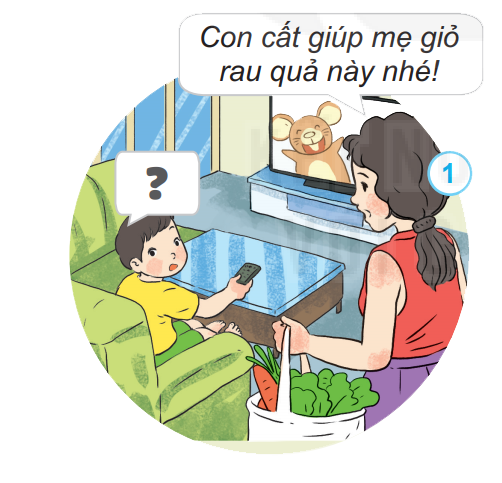 [Speaker Notes: Đóng vai]
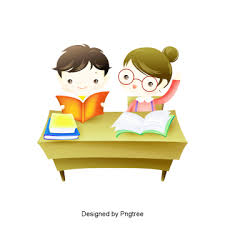 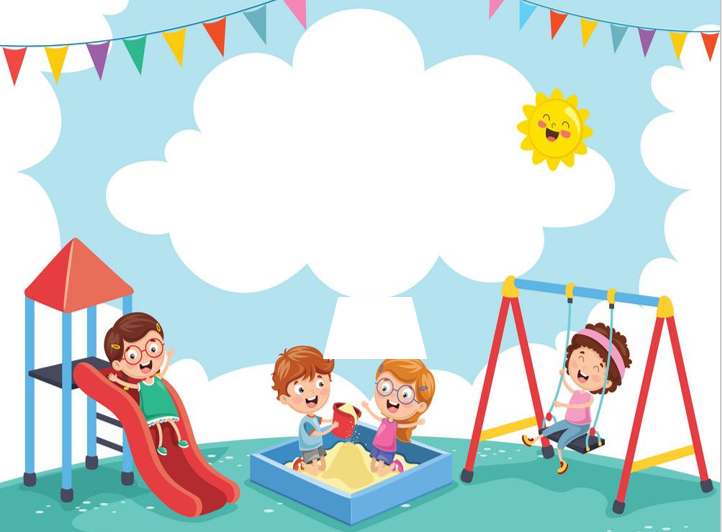 Em luôn lễ phép, vâng lời ông bà , 
cha mẹ, anh chị bằng thái độ và 
hành vi phù hợp.
Bé ngoan lễ phép, vâng lời
Ông bà cha mẹ rạng ngời niềm vui
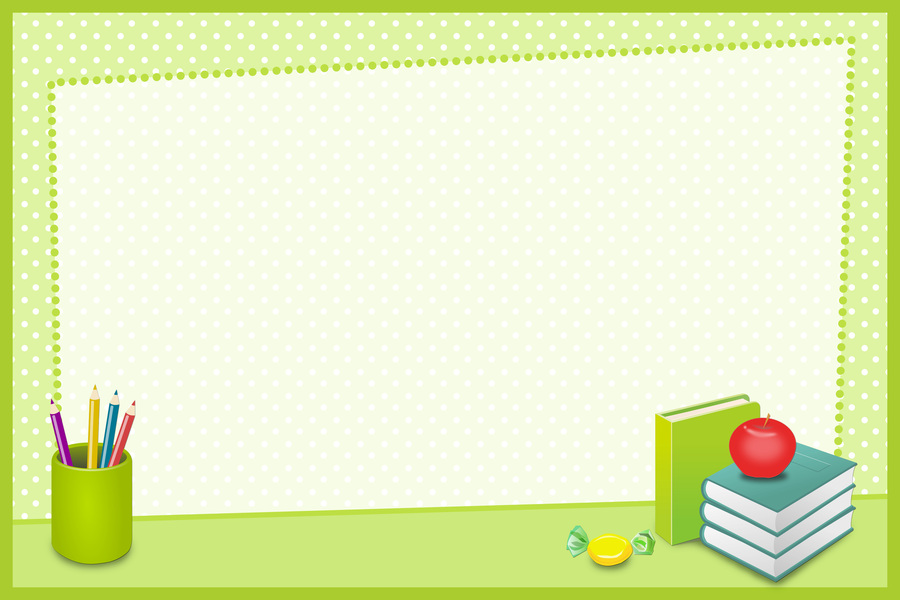 CẢM ƠN CÁC THẦY CÔ GIÁO VỀ DỰ GIỜ THĂM LỚP
Chúc thầy cô mạnh khỏe, hạnh phúc và công tác tốt